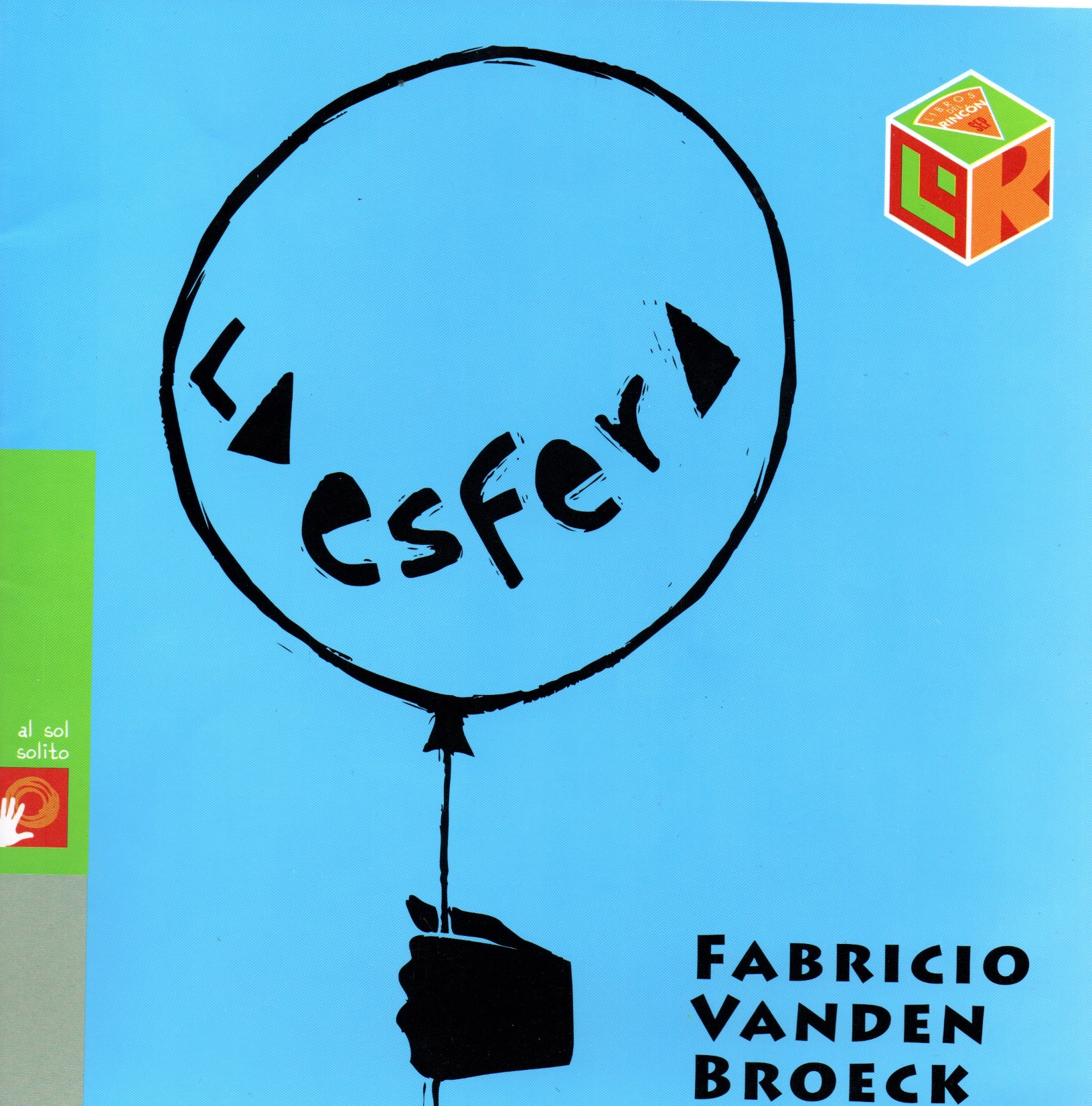 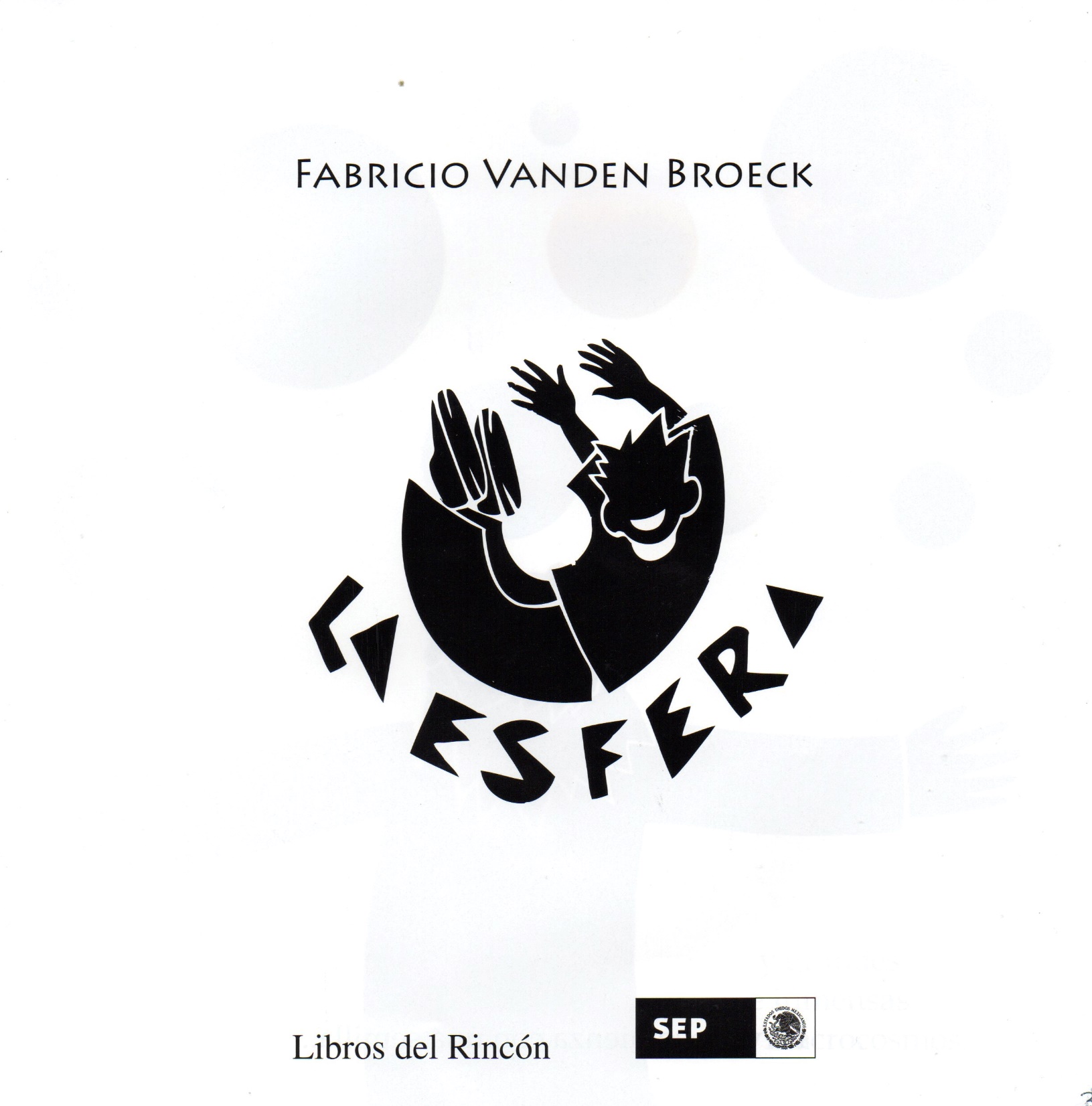 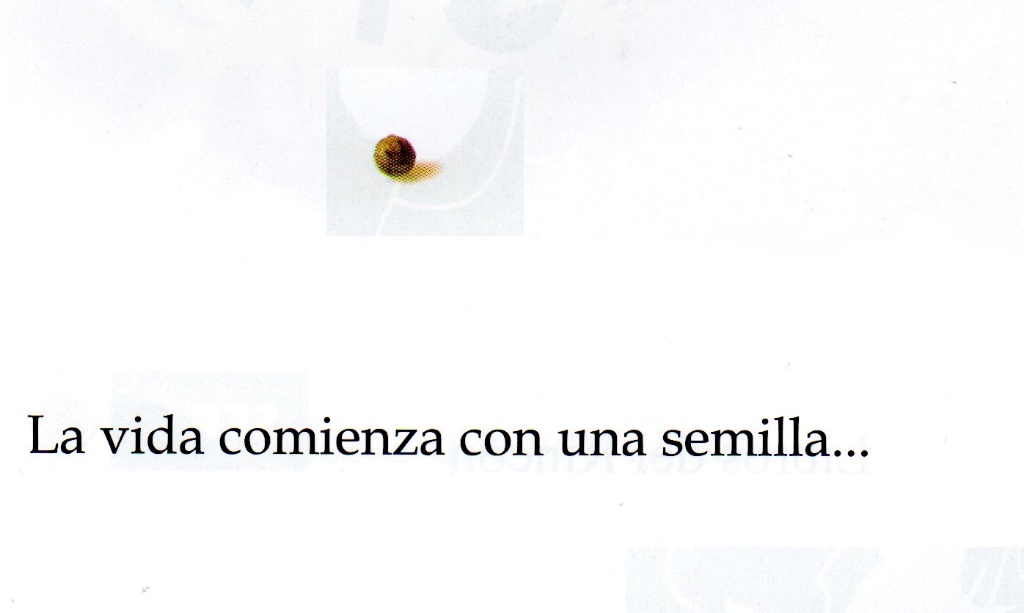 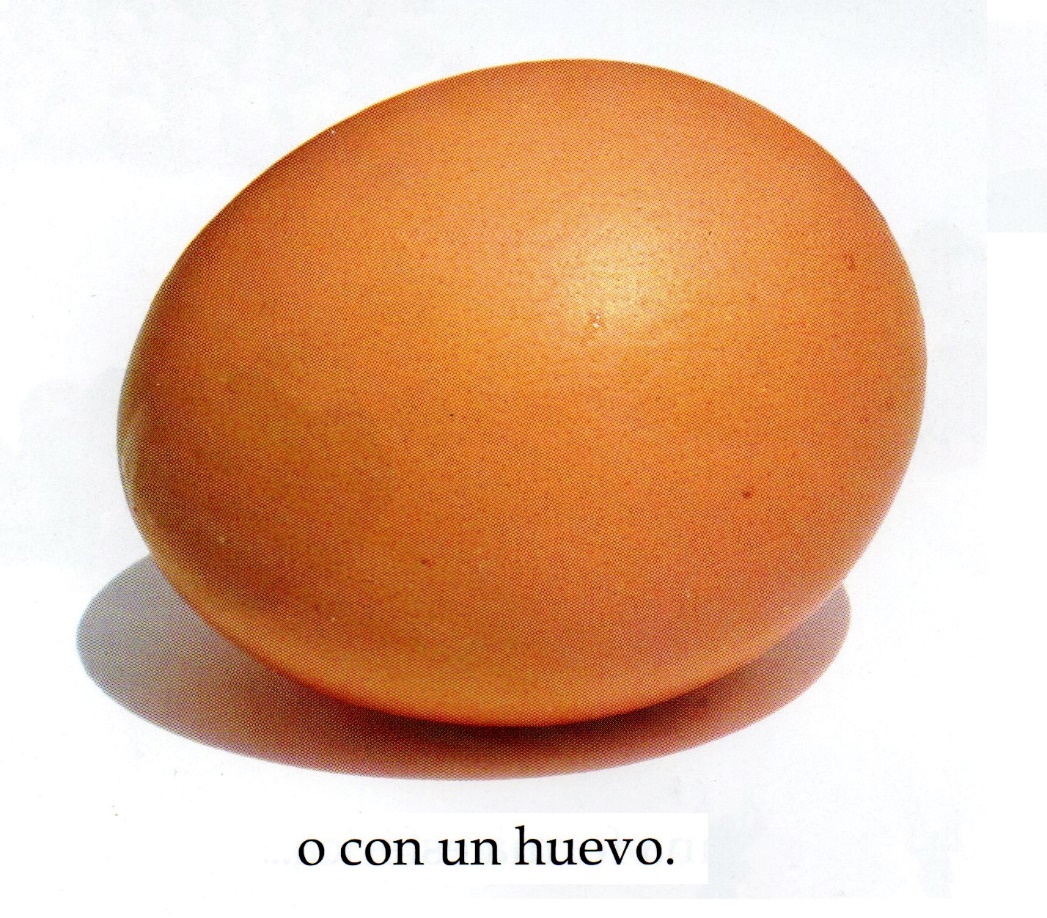 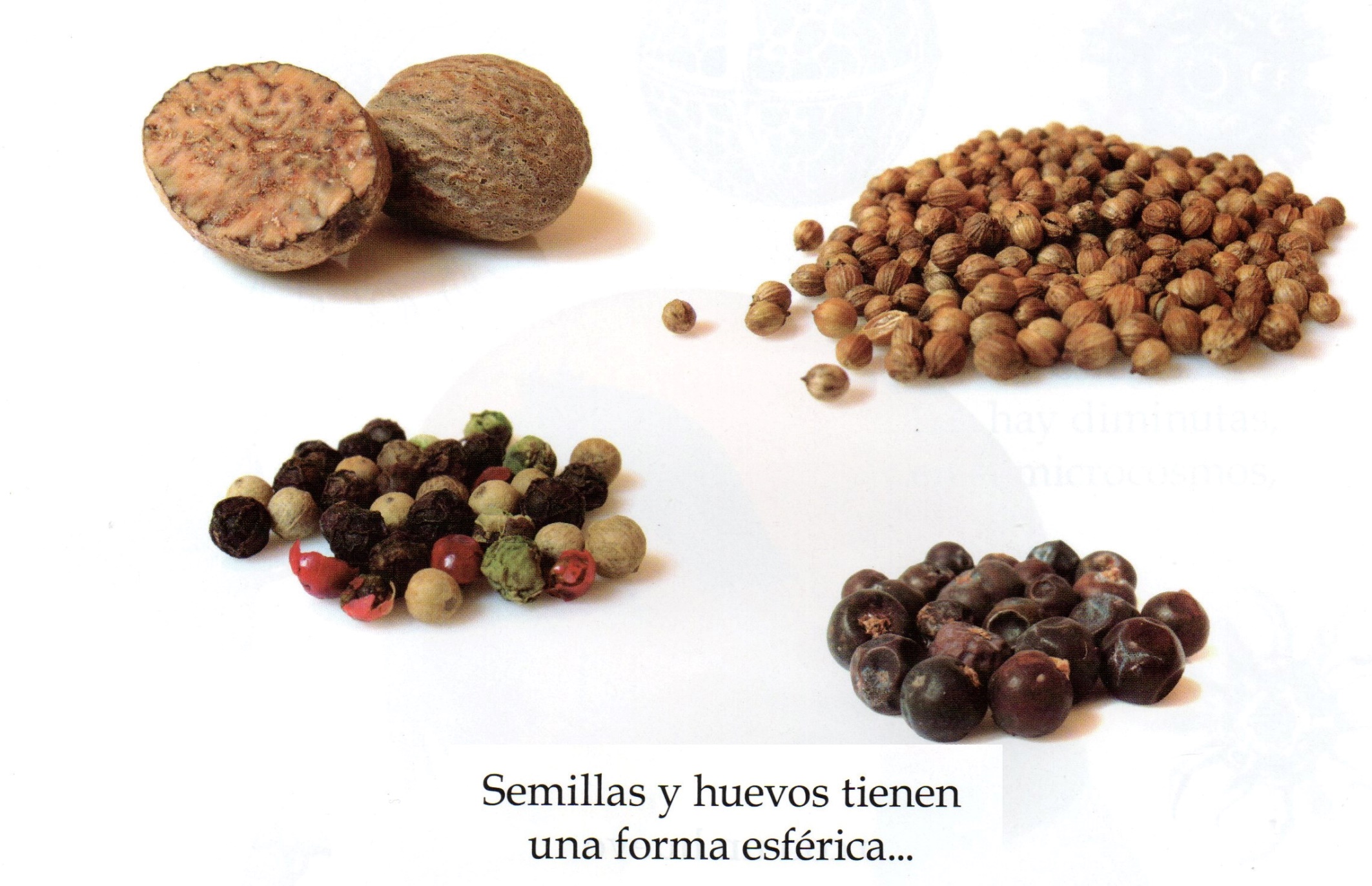 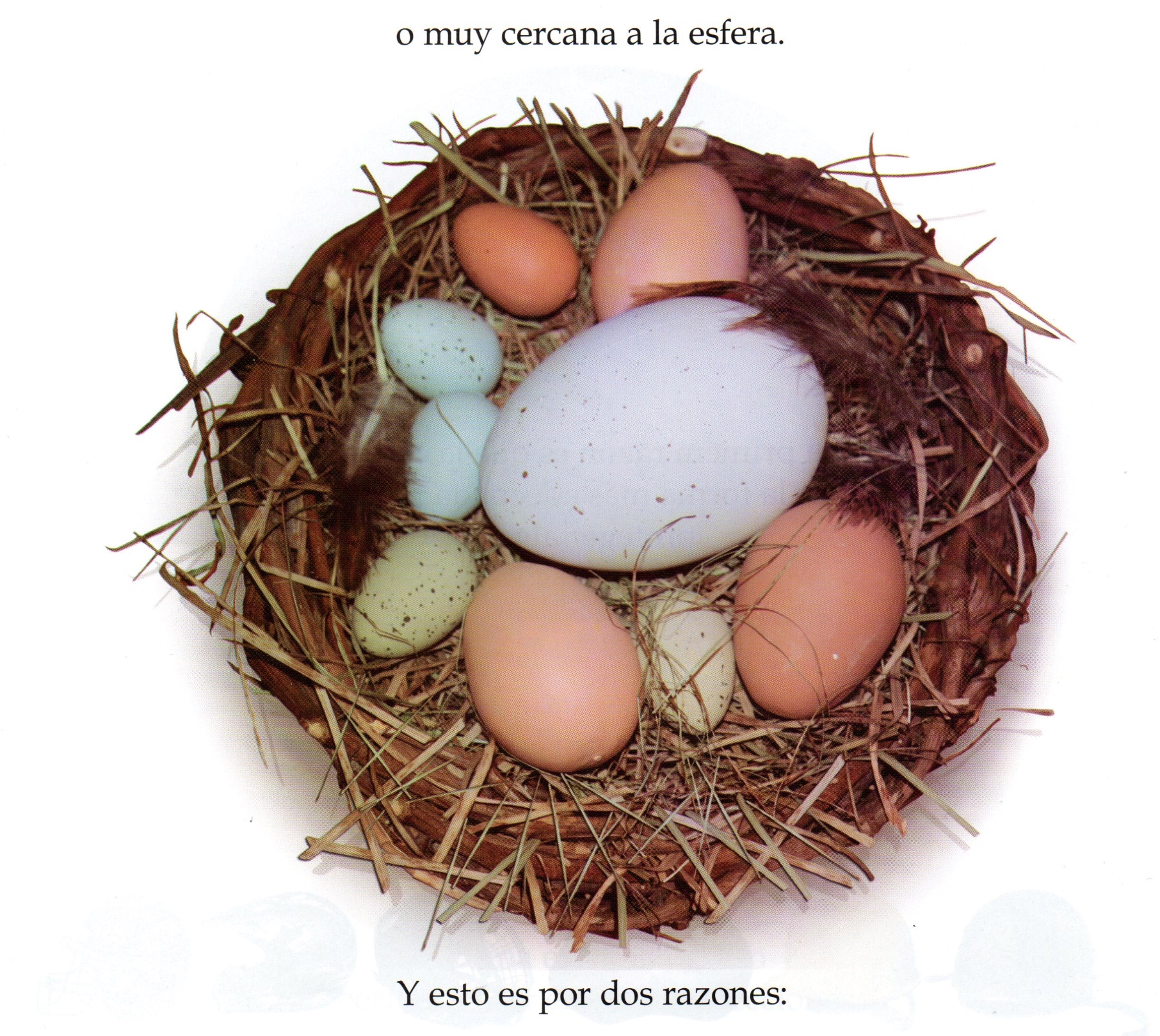 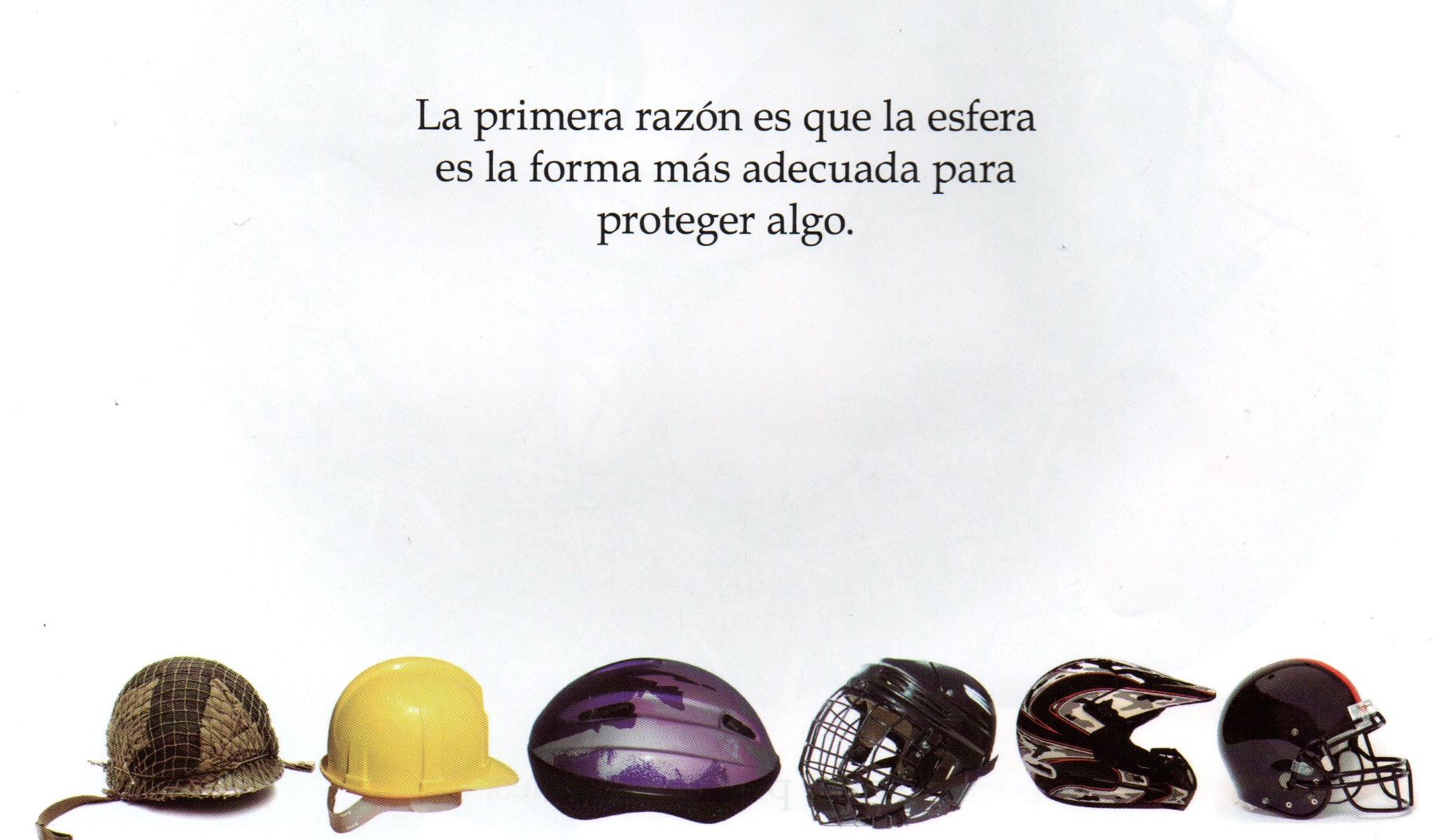 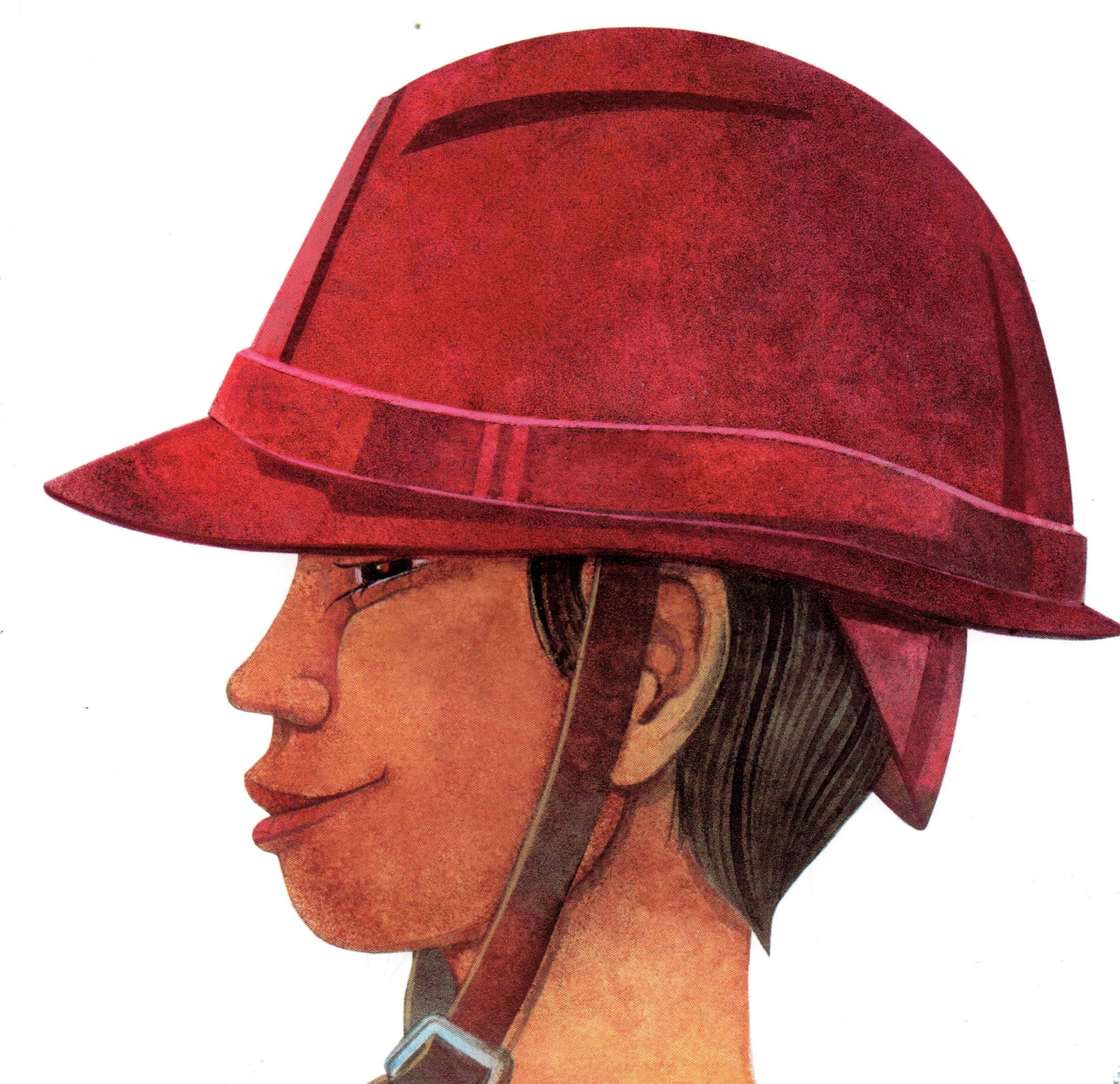 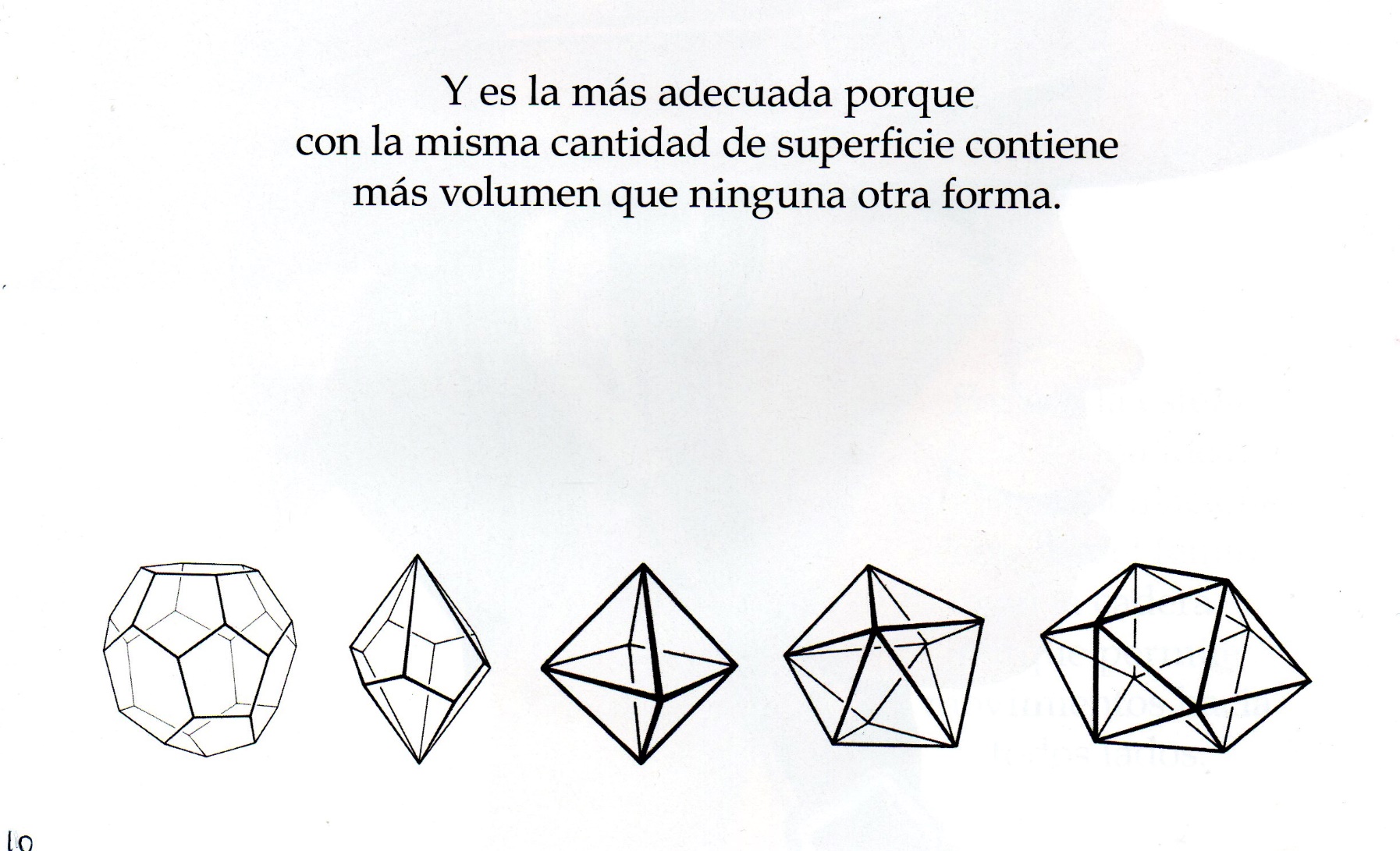 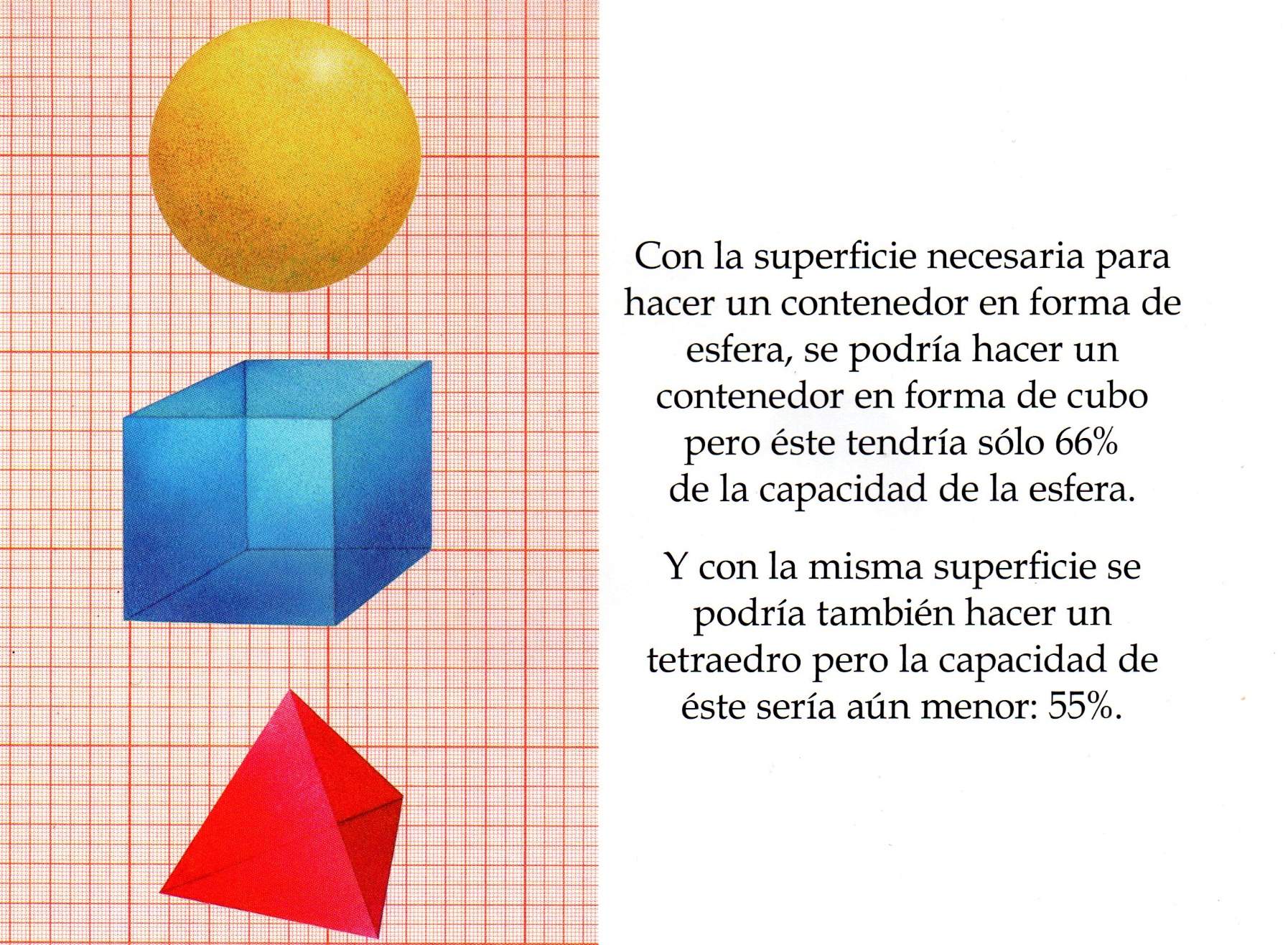 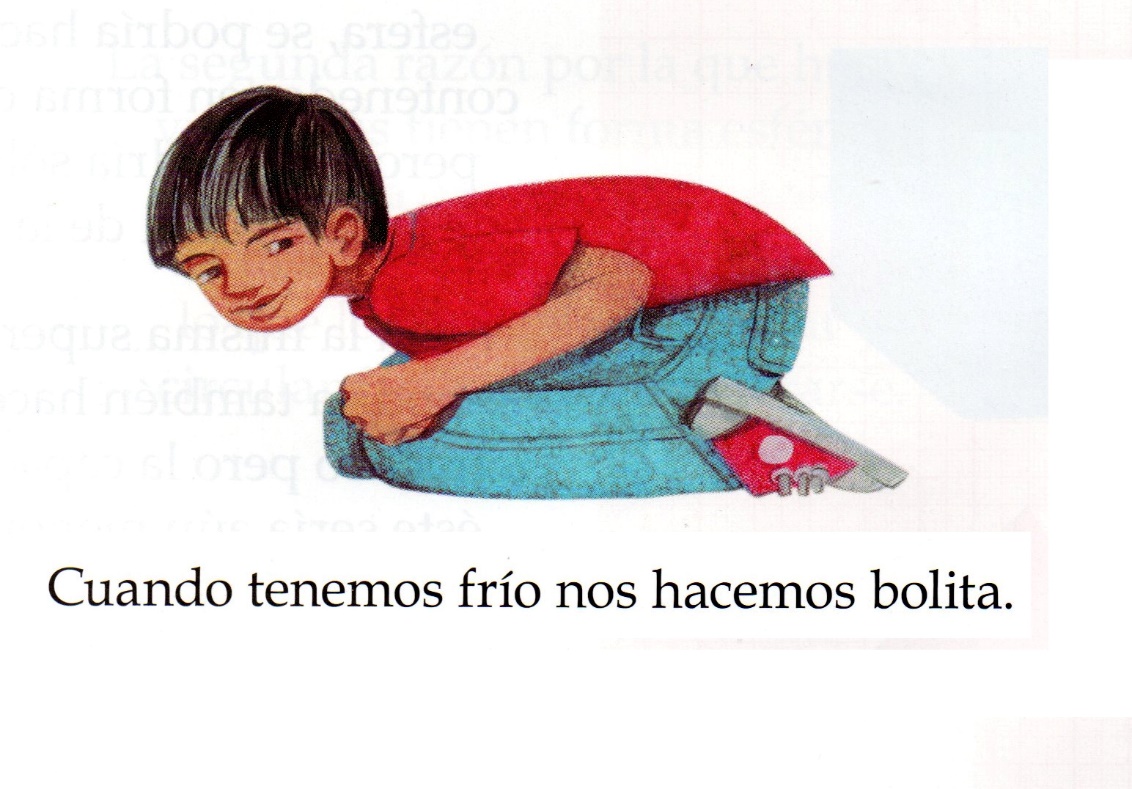 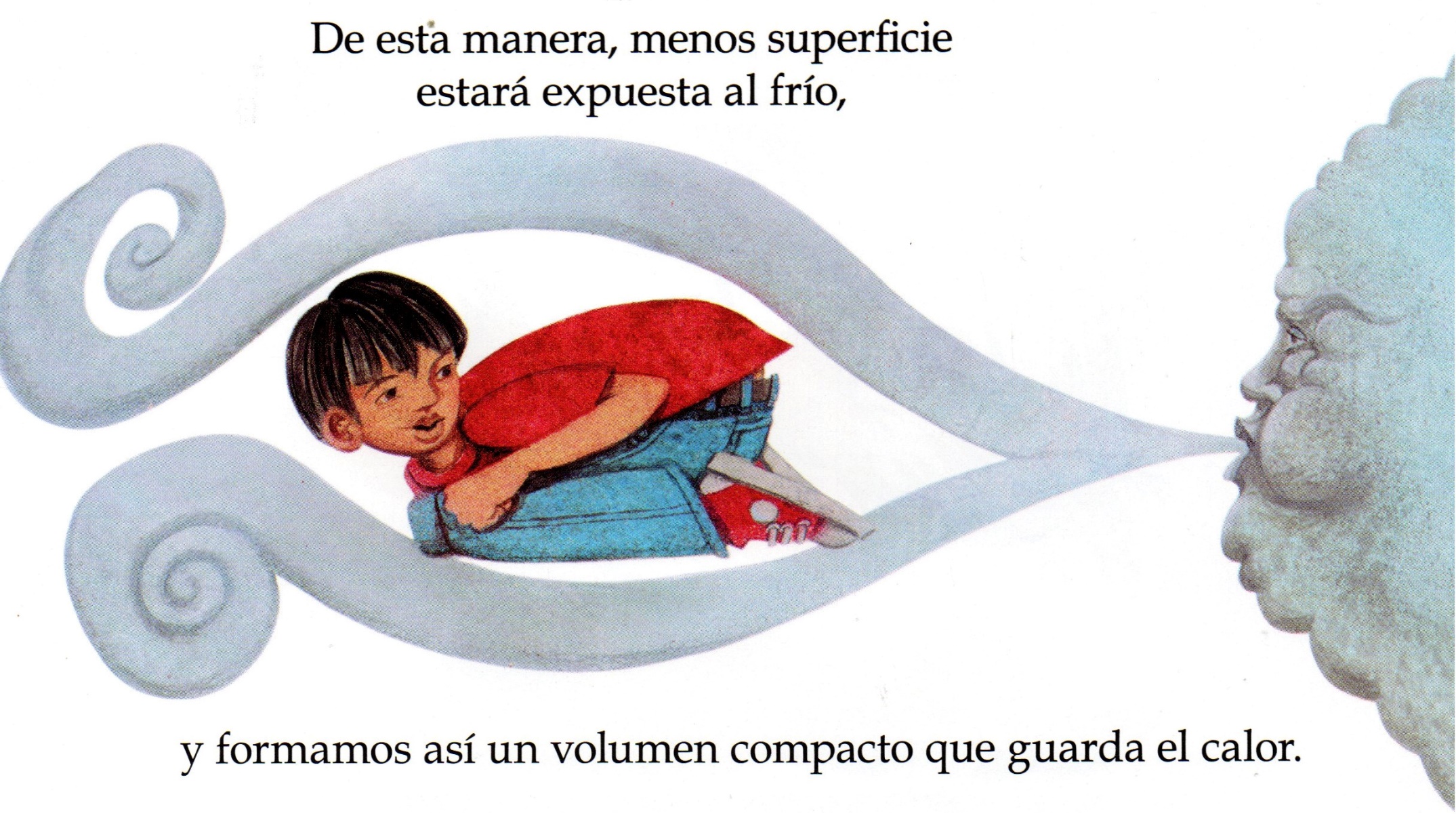 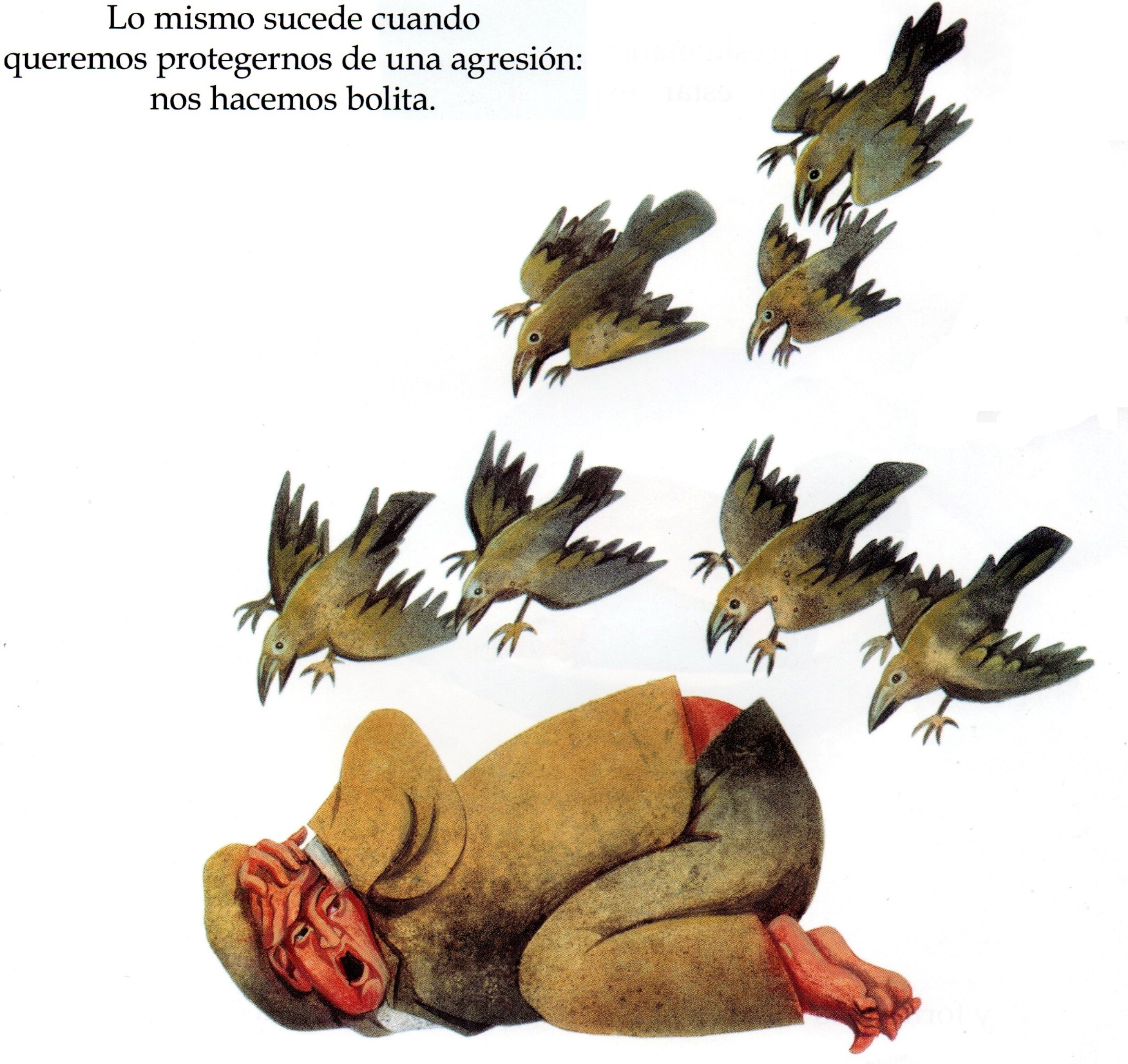 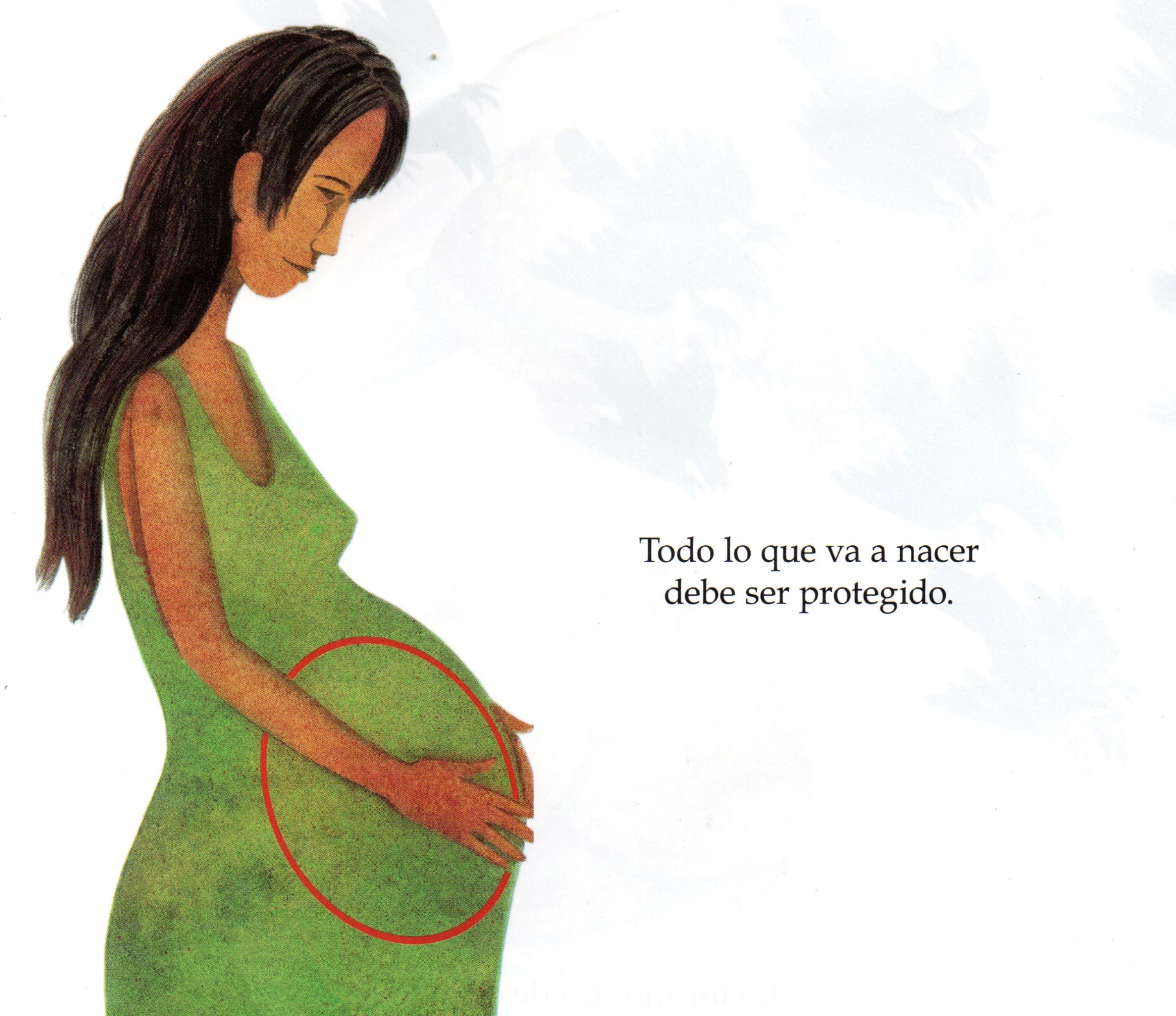 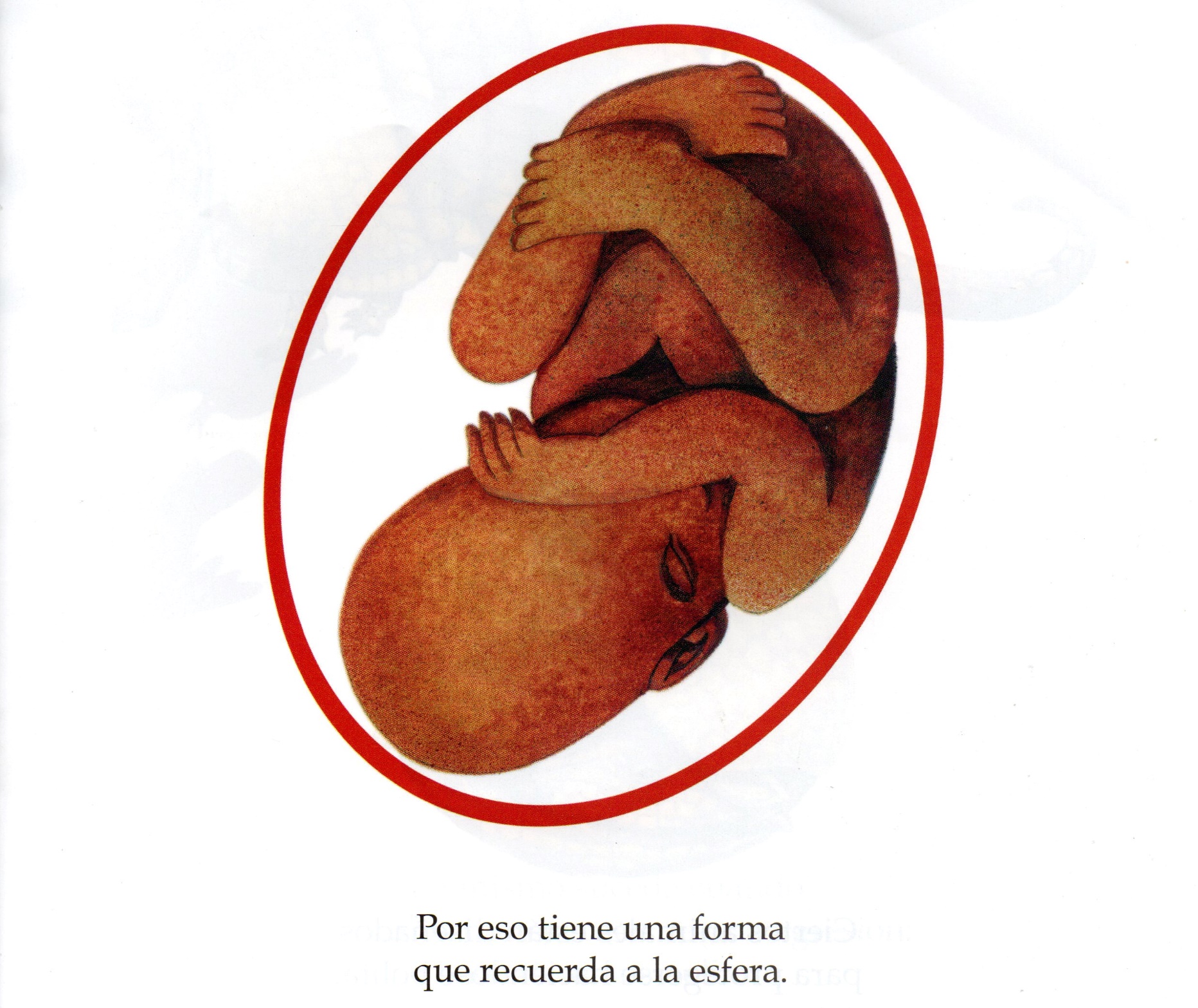 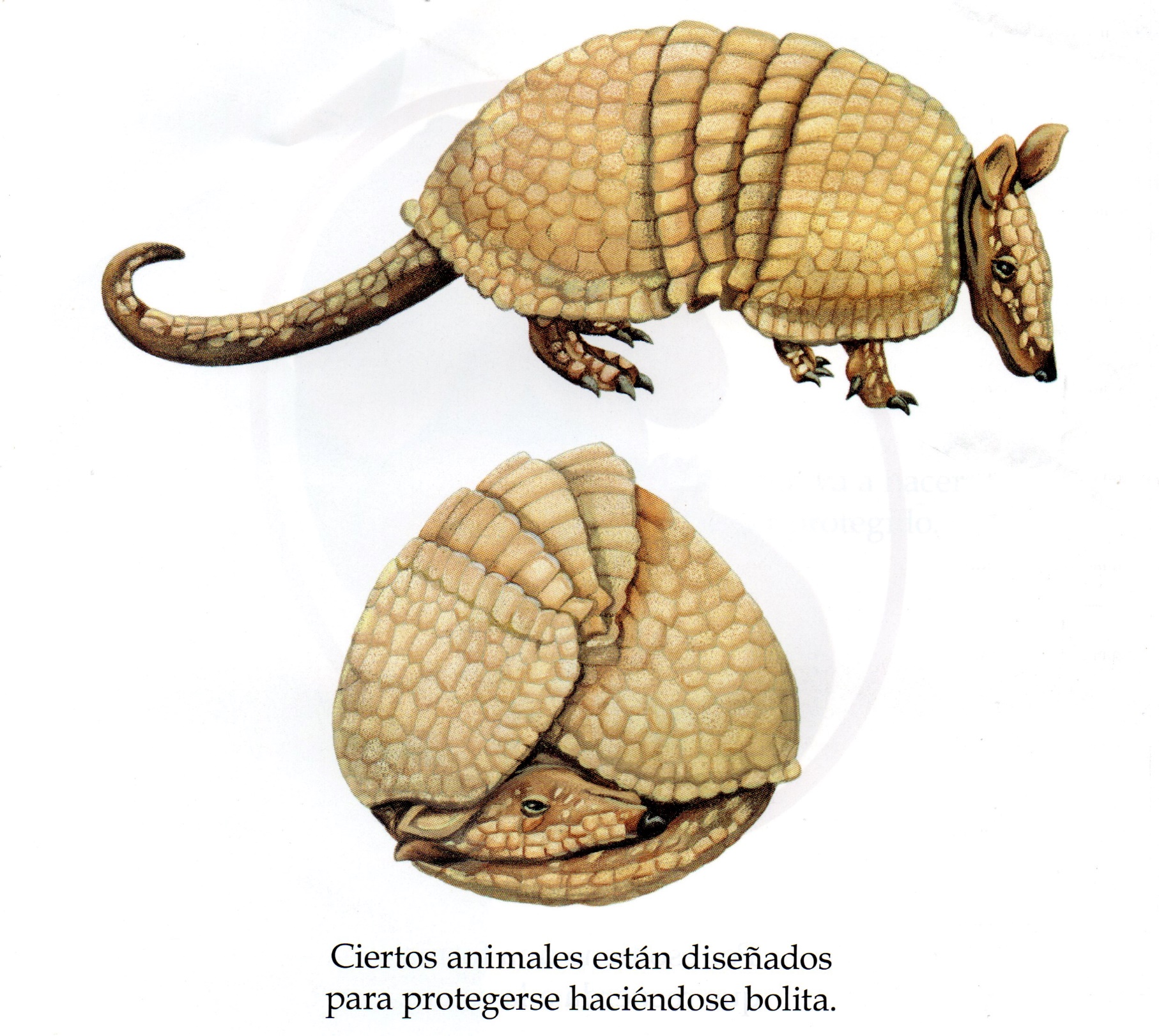 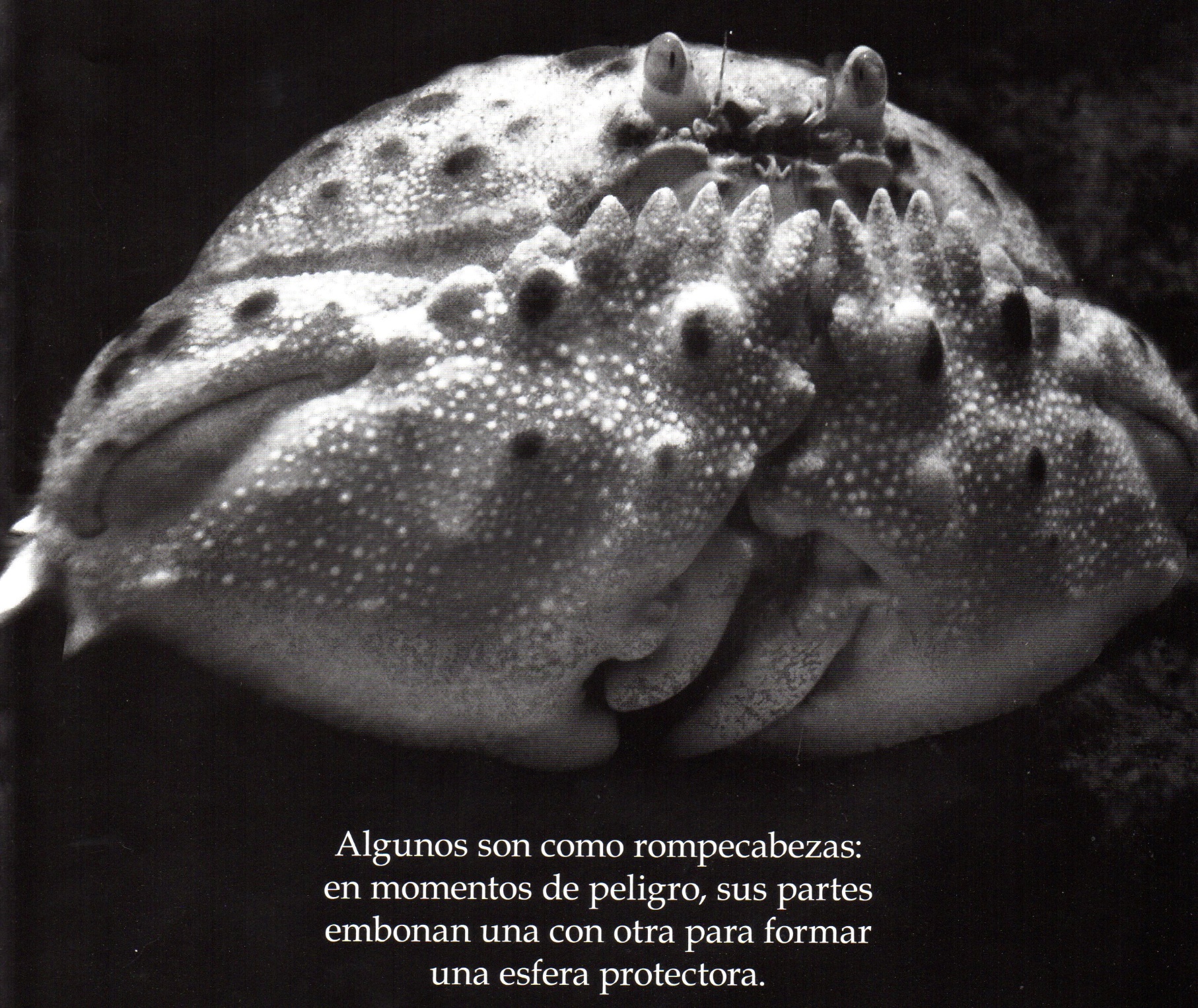 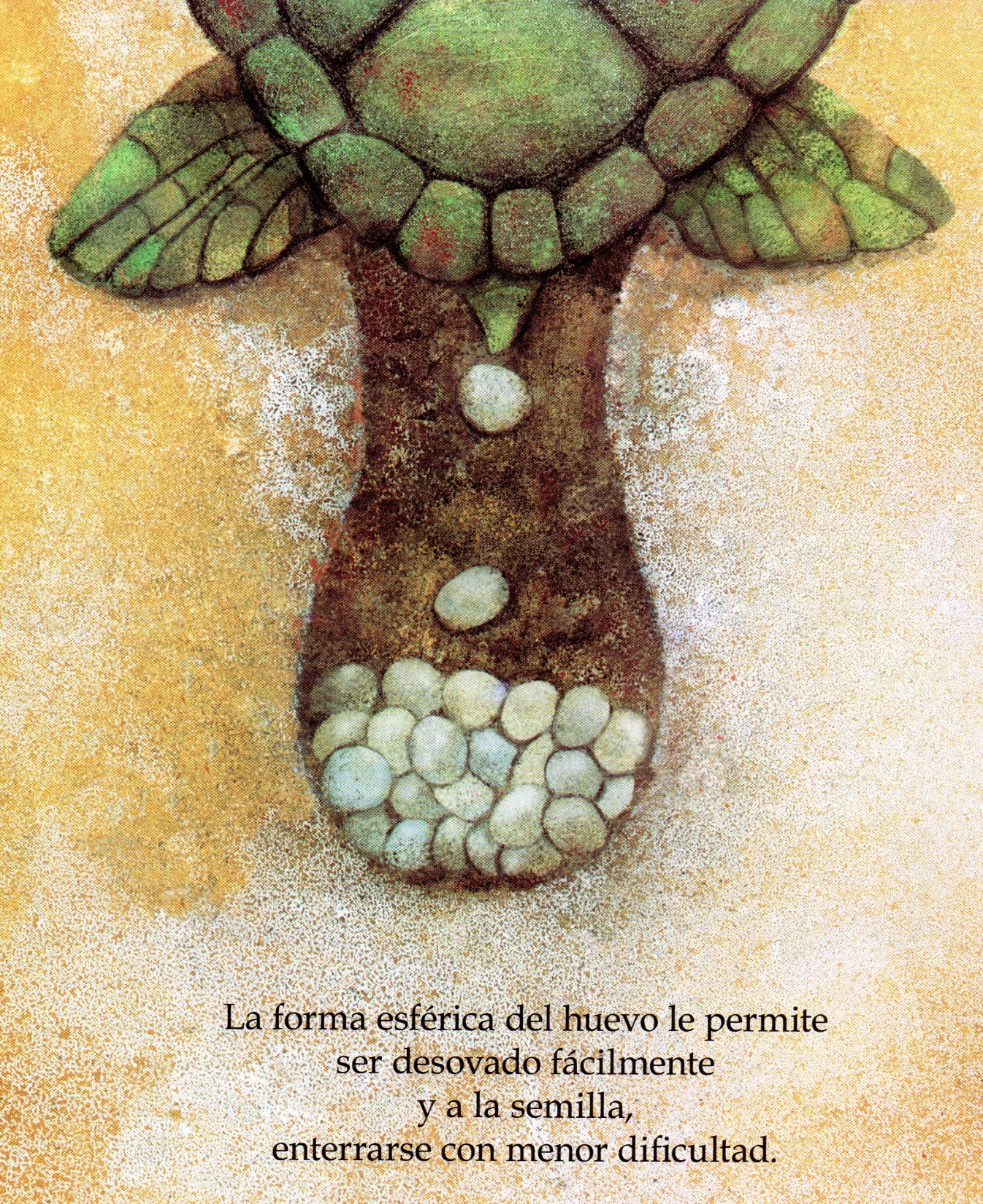 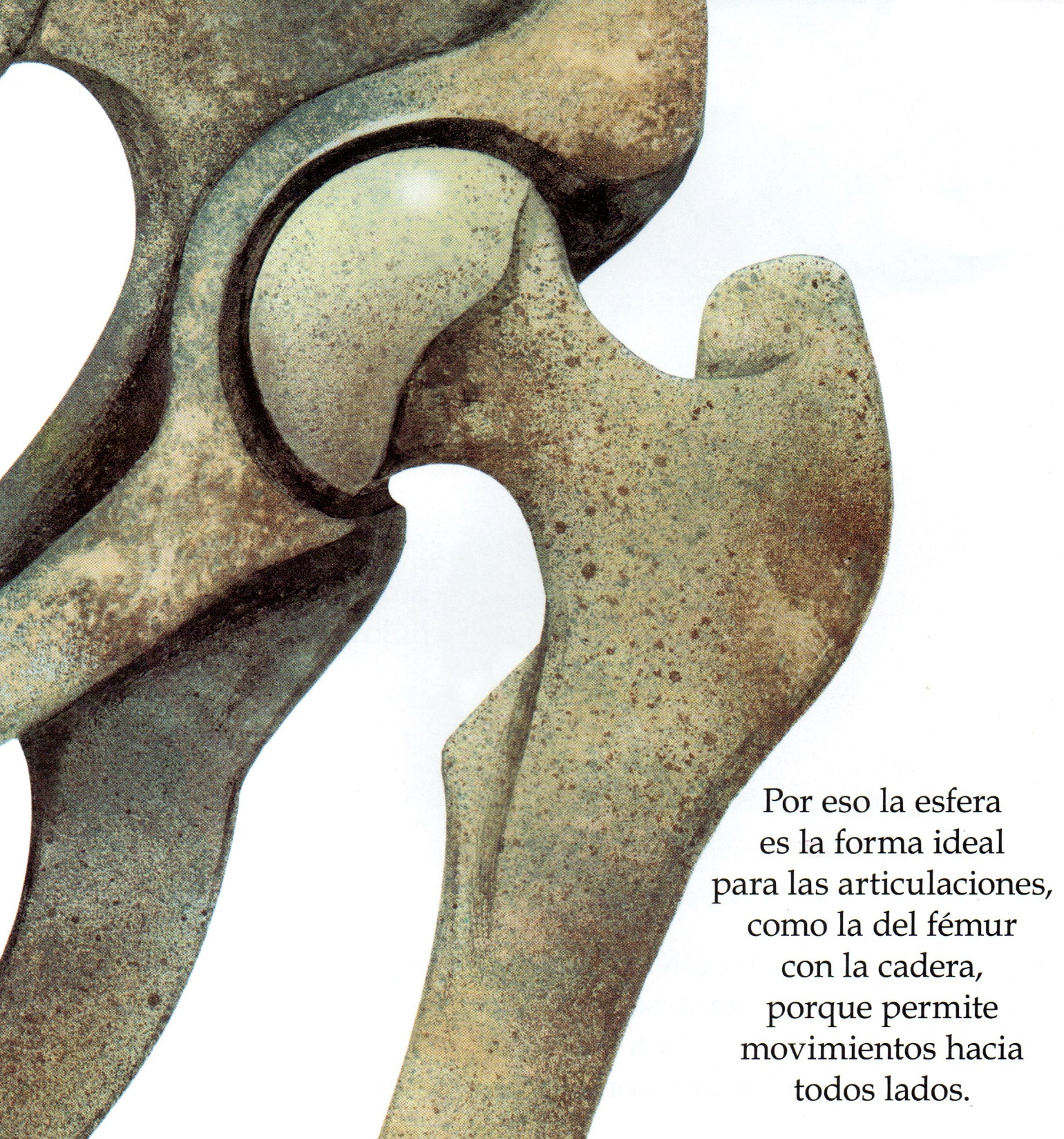 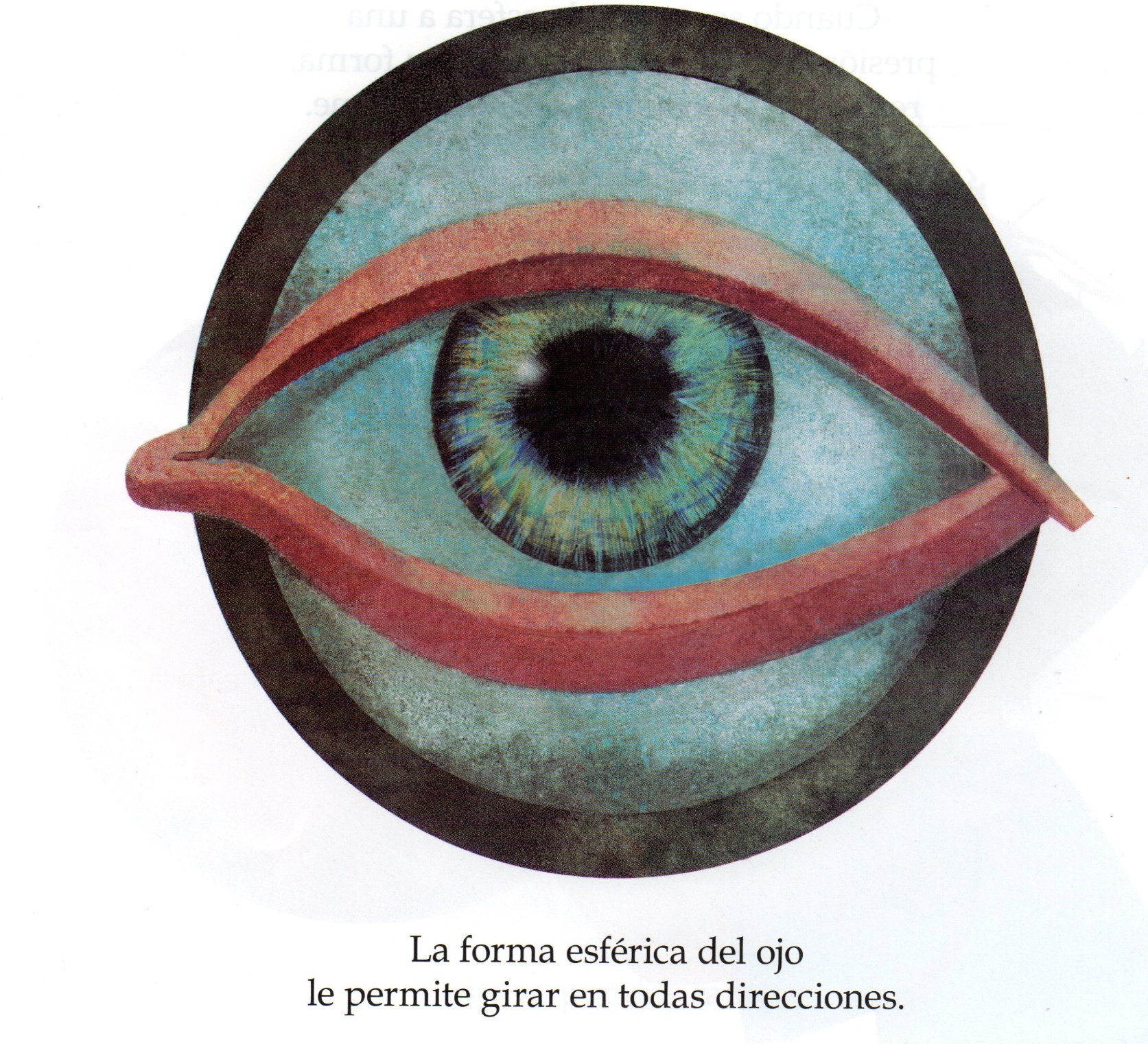 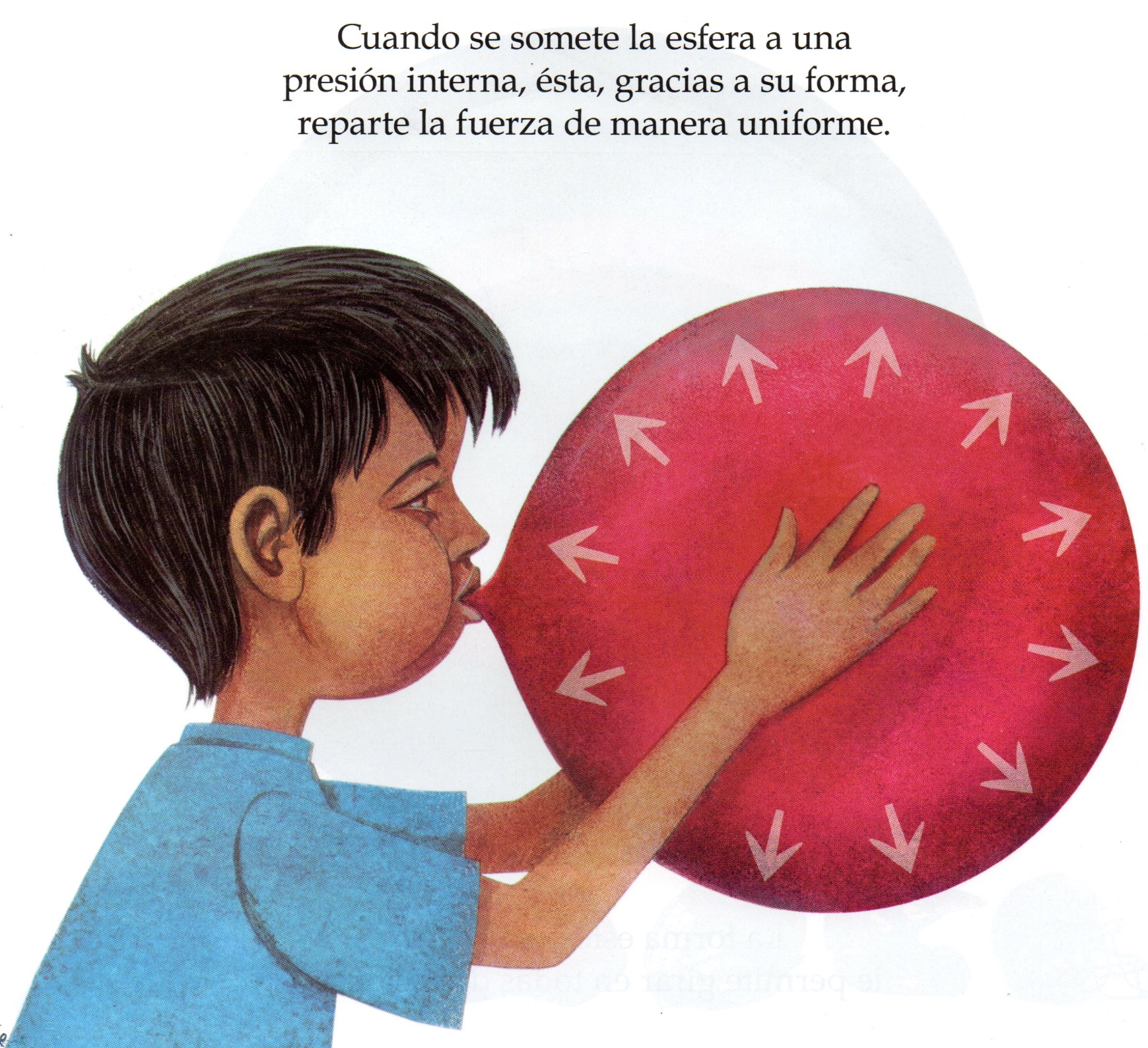 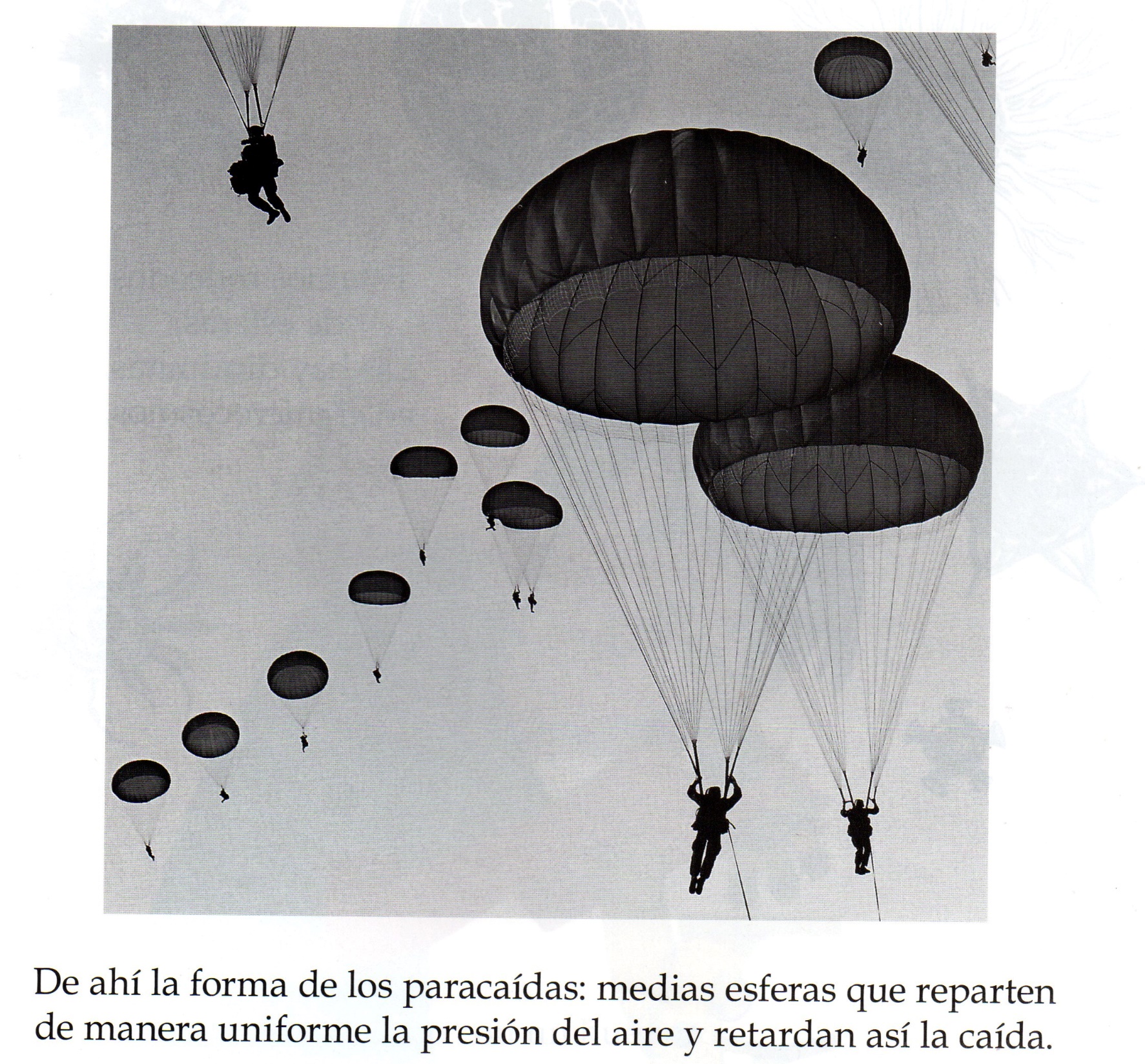 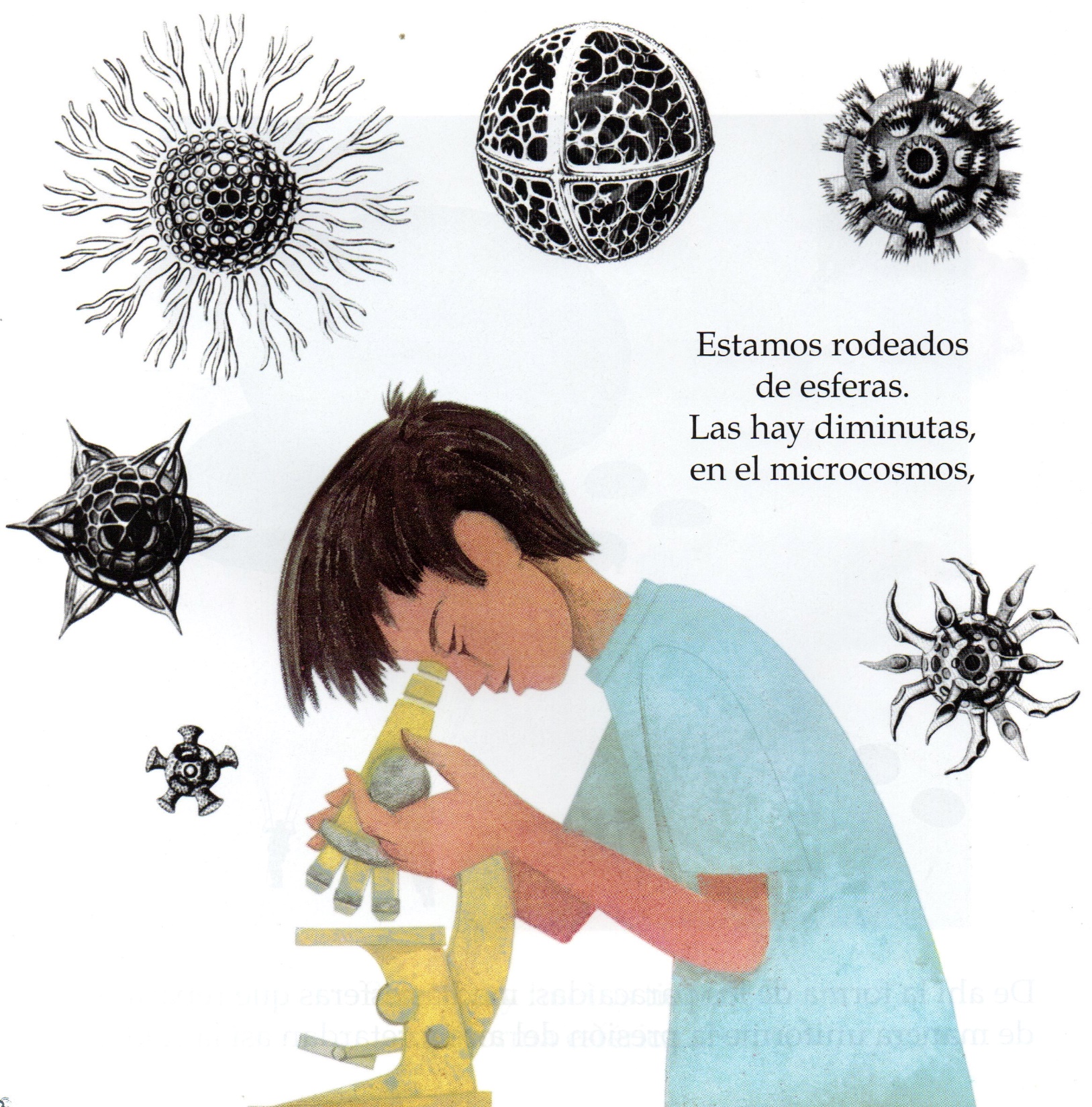 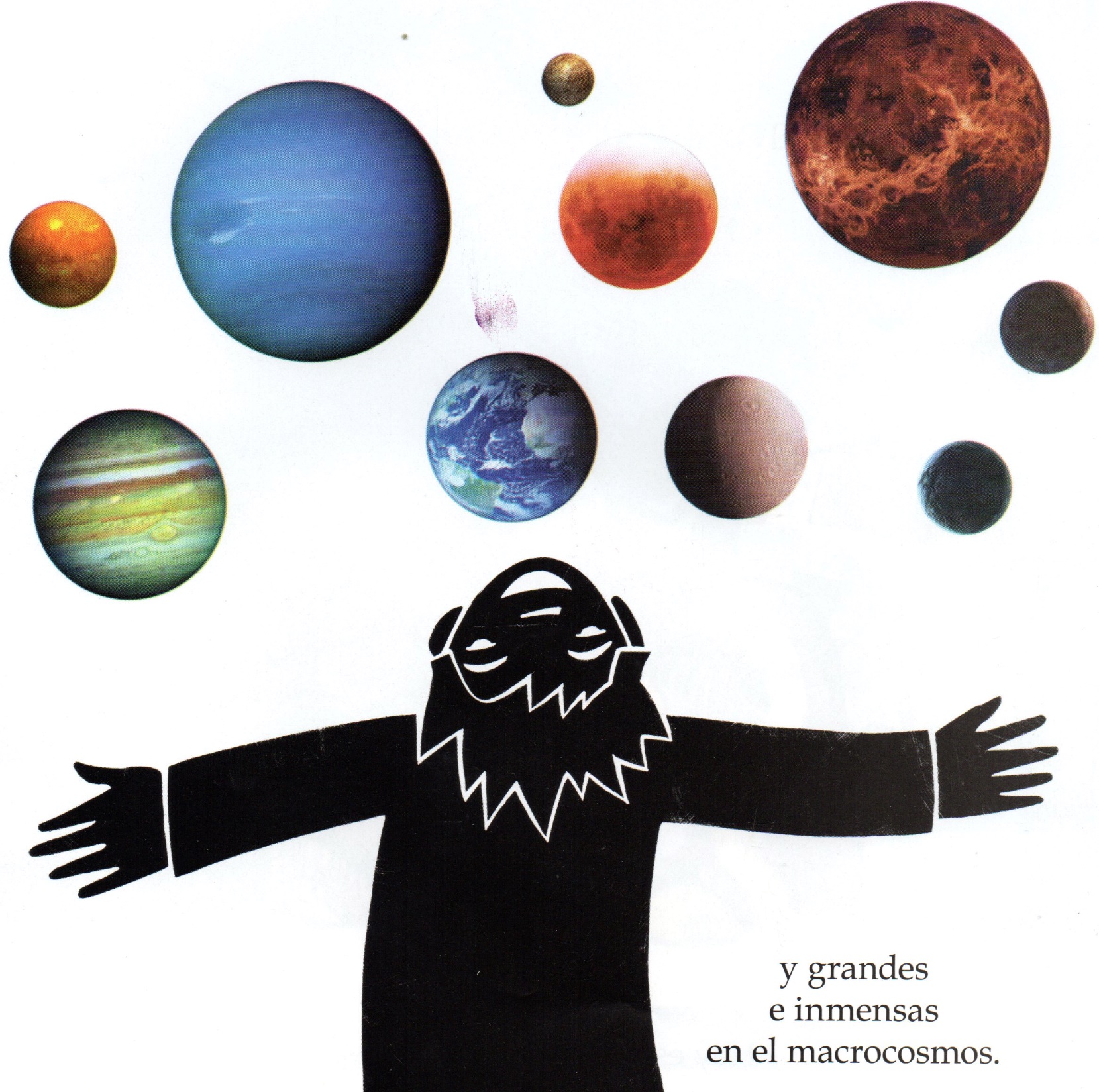 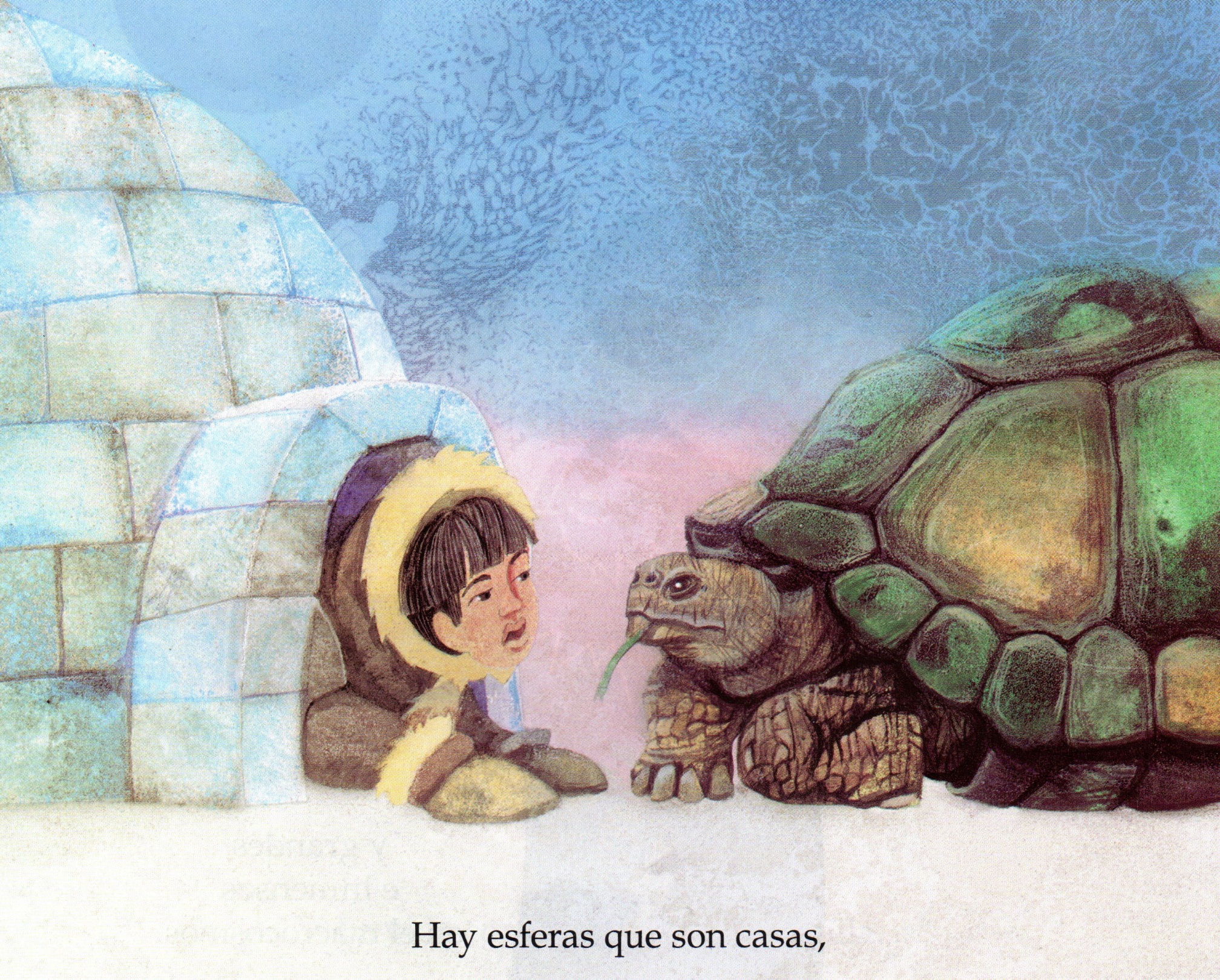 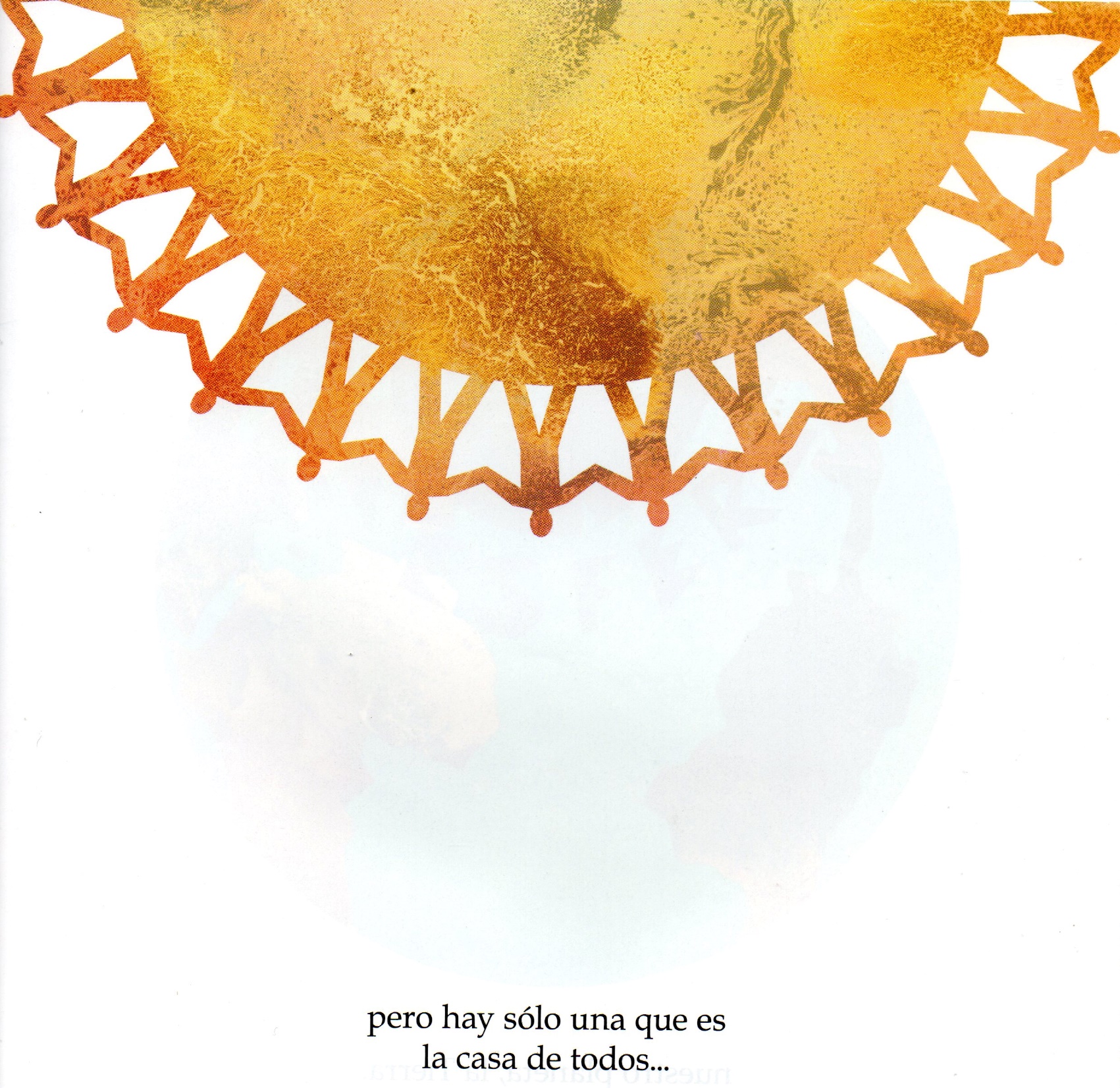 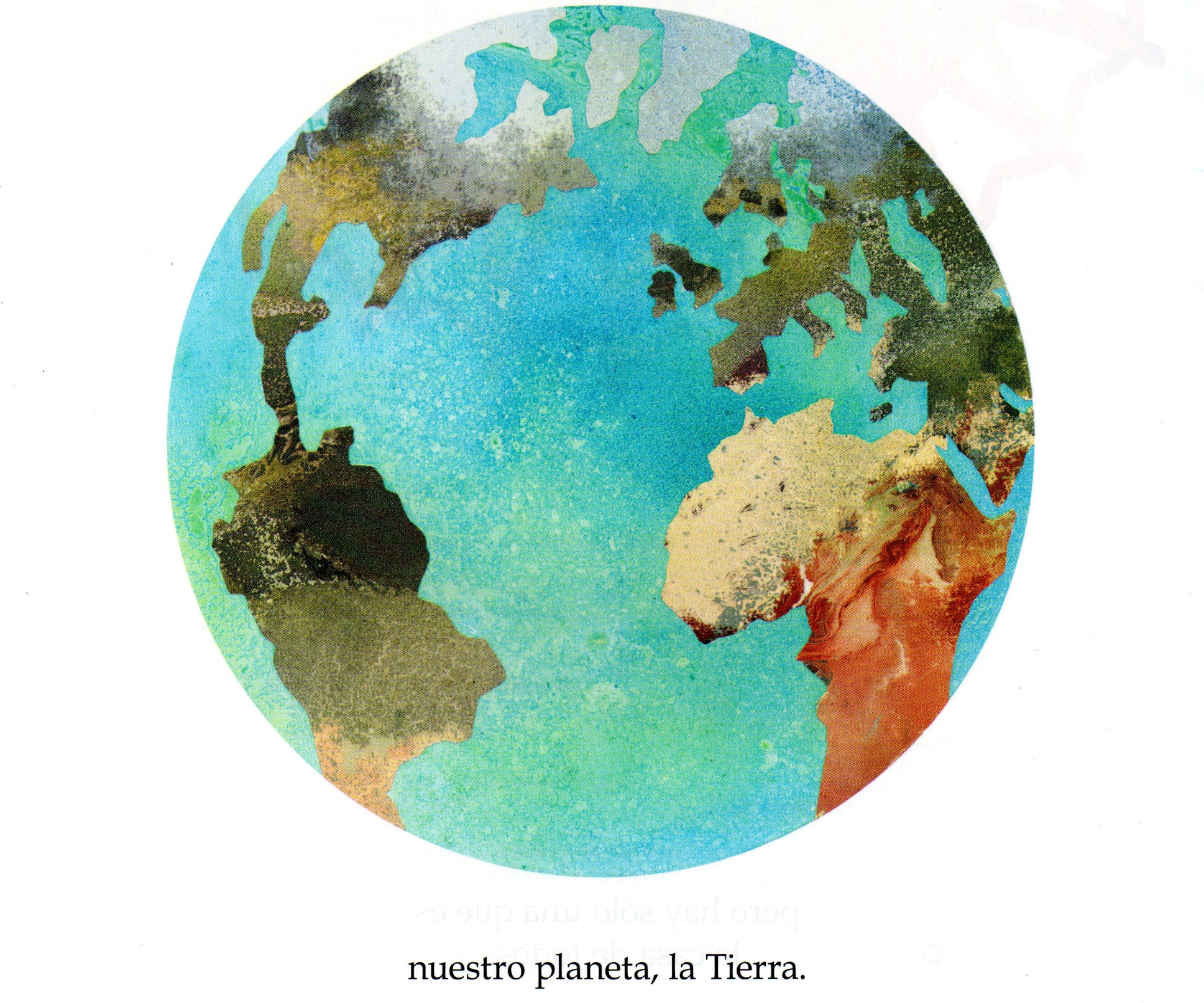 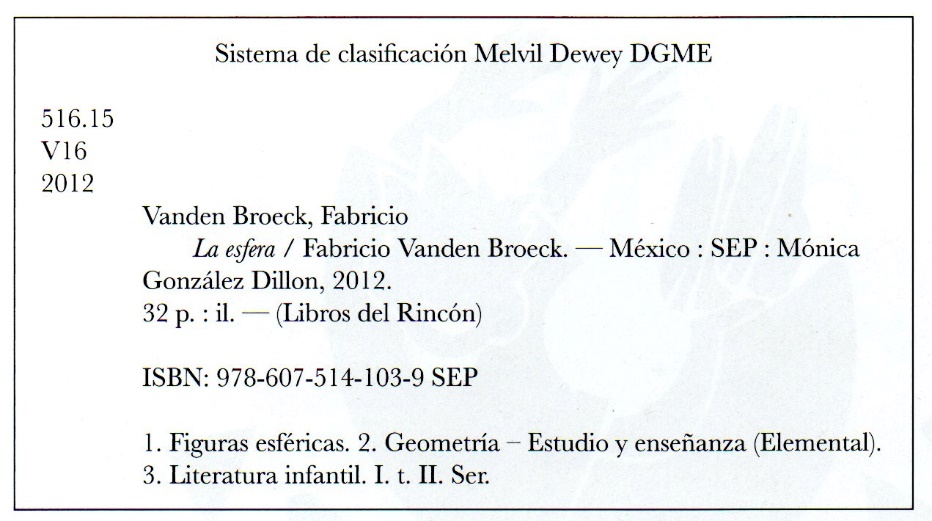 CORTESÍA DE:
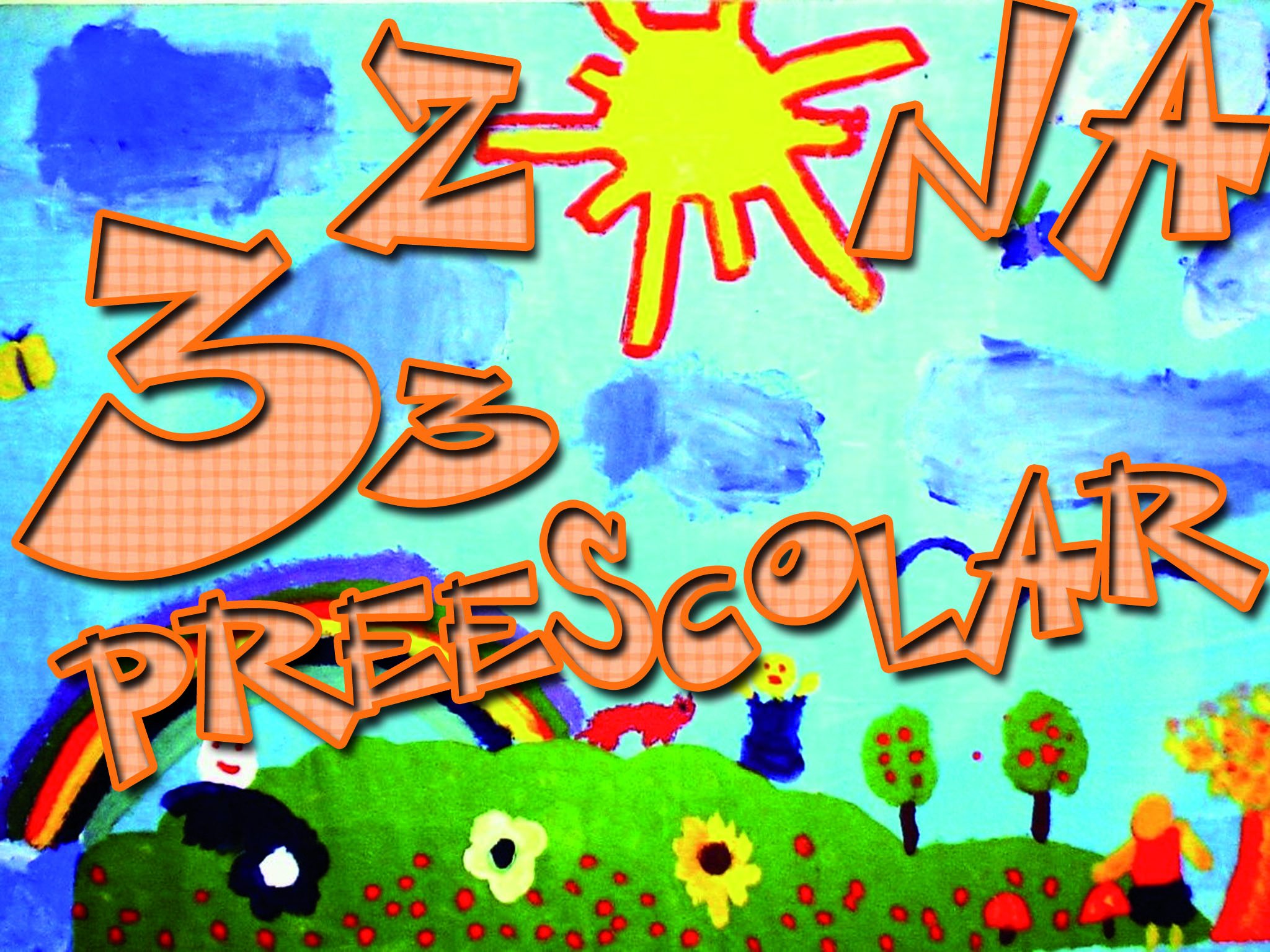